中小企業診断士　２次試験に向けて
　　　
　　 ２次試験合格者の頭の中にあった全知識
事例I

　　　やる気と能力のある人間が、円滑な流れの中で
　　　正しい方向へ、持続的に業務を行えているか？
大枠戦略検討
■ポイント
　　組織体制や人事制度は経営戦略に従う
　　⇒　SWOT分析や経営者の想いから事例企業の経営戦略を設定したら、それが実現できる
　　　　 組織体制や人事制度を構築するように意識する。

■試験対策
　　組織構造、組織文化、人事制度などの弱みを、設問の回答を通じて解決する
　　弱みが存在しない場合は①組織と人事上の強みからさらに発展していく体制を検討
　　②将来的に発生することが予測されるリスクに対応できる組織や人事制度を考える。

■キーワード
　　社長、社員、組織構造、組織文化、人事制度、経営理念、経営ビジョン、
　　モチベーション、能力、リスク
リーダーシップとマネジメント
■ポイント
　　権限を委譲することで、迅速かつ的確に対応することができる。
　　環境役割のよって求められる能力が異なる。

■試験対策
　　リーダシップ理論の概要を理解して事例企業に対して応用できるようになること。

■キーワード
　　指示的／説得的／参加的／委任的リーダーシップ
　　権限移譲、指示命令、成熟、未成熟、能力、意欲、
　　トップ／ミドル／ロワーマネジメント、連結ピン
リーダーシップとマネジメント　知識補足
SL理論におけるリーダーシップの類型
カッツ・モデル
階層毎の管理者によって求められるマネジメント能力が異なる。

コンセプチュアルスキル：仕事を取り巻く状況を創造的、概念的に捉え、
　　　　　　                取り組むべき課題の本質を見極める能力

ヒューマンスキル：仕事上の人間関係を構築する技術。望ましい働きかけを選択

テクニカルスキル：担当業務を遂行する上で必要な知識や技術

⇒マネジメントレベルによって求められる能力に差があることを認識
委任的：大きく権限上位をして任せる
　　　　　※経営の核となる部分はトップがリーダーシップを発揮する

参加型：フォロワーの自主的な行動を重んじつつ、情報提供やサポートを行う。
　　　　　　参画意識の向上を促す

説得的：行動に対する指示を与えながら、なぜその指示を与えるか理由を教える。
　　　　　　命令の意味を理解しながら行動することで納得感を持たせる。

指示的：まずは言われたことを確実にできるようになるまで指示を与える
組織形態（組織デザイン）
■ポイント
　　組織の原則と、組織形態の特徴・メリット・デメリットを抑える。

■試験対策
　　事例企業の外部環境、内部環境の変化や選択している経営戦略との関係において、
　　現在の組織が順機能が働いているか、逆機能が働いているかを考える。

■キーワード
　　順機能、逆機能
　　命令一元化の原則、専門化の原則、スパンオブコントロール、権限・責任一致の原則
　　顧客別部門編成、製品別部門編成、地域別部門編成、編成基準
　　静態的組織、動態的組織
組織形態（組織デザイン）知識補足①
ありがちな組織の問題点とその対策
組織の原則
専門化
　同じ種類の仕事に分類して、各構成員が単一の仕事に従事できるように考慮・配分

権限・責任一致
　仕事を遂行するために各構成員に対して与えられる権限の大きさは、
　その仕事に負うべき責任と同じ大きさでなければいけない
　⇒権限が大きすぎれば権限乱用や無責任状態、責任が大きすぎればモラールダウン

統制範囲
　1人の管理者が監督できる部下の人数には限界がある。
　限界を超えた数の部下を監督すると管理効率が低下する。

命令一元化
　常に1人の上司からのみ命令を受けるようにしなければならない。
①部門の編成基準が複数存在している
　編成基準を1つにして部門を整理する

②似たような部門が存在し重複している
　統合、顧客ニーズ別へ変革

③事業戦略に必要な部門がない
　新規に○○部門を設立、○○のプロジェクト組織の設置

④トップからロワーまで階層が深く意思決定が遅い
　フラット化

⑤部門ごとの協力体制が取りにくい
　プロジェクト組織、顧客志向組織へ変革

⑥自由闊達な雰囲気が醸成されにくい
　ネットワーク型組織、プロジェクトチーム

⑦後継者育成ができていない
　事業部制、社内ベンチャー、青年取締役
組織形態（組織デザイン）知識補足②
社長
社長
社長
社長
←助言
経営
企画
営業
部長
営業
部長
物流
部長
物流
部長
製造
部長
製造
部長
営業
部長
物流
部長
製造
部長
A事業部
B事業部
C事業部
営業部
物流部
製造部
部員
営業
部員
営業
部員
製造
部員
製造
部員
製造
部員
製造
部員
部員
部員
組織形態（組織デザイン）知識補足③
今後あるべき組織
①学習する組織
　市場の変化に柔軟に対応し、自己改革できる組織
　1)組織と個人のビジョンを共有する
　2)従業員一人ひとりが自己を高めていく意識を持つ
　3)組織文化による固定概念を捨てる必要がある

②現場判断と経営トップの判断が連携し迅速に運営できる組織
　現場に任せることとトップが判断すべきことを明確にし、そのバランスをとることが
　中小企業の強みである機動力・柔軟性の発揮につながる

③組織内の各階層が独立して意思決定を行い、経営理念やビジョンを共有している
（自律型組織）
　各従業員が学んだことを組織の経験として蓄積し「組織知」を形成していくことが
　組織の成功に向けて重要な要件

④遂行能力と戦略能力のバランスの取れた組織
　①と②が機能してくると、事業環境の変換に応じて、遂行の戦略のバランスが
　うまくとれた組織となる

⑤プロフェッショナルを活かせる活性化された組織
　思い切った抜擢人事・人事登用を行い、だらだらした昇進ムードを払拭し組織活性化
　報酬基準の見直しで従業員意欲の向上を図る
組織の成立と存続要件
■ポイント
　　公式組織(２人以上の人々の意識的に調整調整された活動や諸力の体系)が存続するために
　　有効性(目標の達成度合い)と能率(メンバーの満足度合い)が重要

■試験対策
　　事例企業が組織としてうまく機能しているか①共通目的②共同意欲（貢献意欲）
　　③コミュニケーションの視点を切り口として考える。

■キーワード
　　経営理念、長期ビジョン、権限委譲、モチベーション（動機付け）
　　情報の共有化、忠誠心、団結心、モラール（士気）、ナレッジマネジメント
組織風土と組織文化
■ポイント
　　組織風土　⇒　組織全体を包み込む環境や雰囲気
　　組織文化　⇒　組織で根付いた文化であり、ルールや決め事、判断基準
　　（文化が読み取れるもの＝儀式やセレモニー、シンボル、言葉、物語や伝承、従業員の意識）
　　
■試験対策
　　環境の変化に現在の組織で対応できなくなったとき、ビジネスモデルの変換を行う必要がある
　　ビジネスモデルの変換は組織の形態を変更するだけでは不可能で、
　　組織文化の変革に関する提案が問われる。
　　提案例）経営トップの認識・リーダーシップ、経営ミドル層の意識改革、評価と報酬、抵抗勢力への対処、目的とPDSサイクル

■キーワード
　　経営理念、ビジョン、行動規範、変革、推進、経営トップ、リーダーシップ、意識改革
　　PDSサイクル、経営ミドル、儀式、セレモニー、言葉、物語・伝承、シンボル
組織のライフサイクル
■ポイント
　　誕生(導入)期　⇒　成長期　⇒　成熟期　⇒　衰退期という４つのステージを経る

■試験対策
　　事例企業がどのステージにあるのかを把握し、そのステージに合った提案を行う

■キーワード
　　スタートアップ期、成長期、成熟期、衰退期、
　　企業者段階、共同的段階、公式化段階、精巧化段階、
　　組織の存続、組織の成長、組織の安定、組織の完成
　　リーダーシップ、権限委譲・分業、手続き・ルール、官僚制
組織のライフサイクル　知識補足
成熟期(精巧化段階)
衰退期
成長期(共同的・公式化段階)
誕生期(起業者段階)
モチベーションアップ
■ポイント
　　社員の戦力化を図るために、能力開発とモチベーションアップをうまく回す必要がある。
　　①環境：命令系統、金銭（給与、ボーナス、報奨金）
　　②仕事：職務充実と職務拡大によるやりがい感の醸成
　　③認められること：人事考課による評価、表彰
　　の３点から対策をとり、モチベーション向上につなげる。

■試験対策
　　動機付け要因と衛生要因の２つの要因をそれぞれ満たすことを意識して具体策を提案する
　　（衛生要因は満たしていて当たり前）

■キーワード
　　動機付け要因、衛生要因、達成、承認、仕事そのもの、昇進、会社の方針
　　命令系統、給与、作業環境、職務充実、職務拡大、垂直的拡大、水平的拡大
モチベーションアップ　知識補足①
モチベーションアップ　知識補足②
ありがちな従業員のモラール低下要因とその対策
①仕事を任されない、業務に創造性がない
　権限委譲、職務充実、職務拡大

②コミュニケーションが円滑でない
　人員交流、意見交換の場を設ける、組織を横断したプロジェクトチーム

③施策に納得性がない、企業の目標が明確でない
　目標、施策導入の目的の共有

④評価制度が明確でない、成果が評価に反映されない
　MBO、成果主義導入
能力開発
■ポイント
　　①OJT、②Off-JT、③自己啓発支援の３つの方法を通じて、人材を戦略化する

■試験対策
　　OJT ⇒ Off-JT ⇒ 自己啓発支援という順序で段階的に提案
　　すべての社員に対して同等の人材育成を行うのではなく、個人の階層や職種、
　　人材育成を行う目的別に施策を区別する必要がある

■キーワード
　　OJT、段階的、計画的、振り返り
　　Off-JT、専門的、専門講師、社外研修
　　自己啓発支援、時間の支援、金銭の支援
インターナルマーケティング
■ポイント
　　サービス業のマーケティング
　　①インターナルマーケティング	⇒　会社からCPへのマーケティング
　　②エクスターナルマーケティング	⇒　会社から顧客へのマーケティング
　　③インタラクティブマーケティング	⇒　CPと顧客間のマーケティング

■試験対策
　　インターナルマーケティングは人事制度と密接に結びついている。
　　具体的内容は①モチベアップ、②能力開発、③標準化・マニュアル化・機械化
■キーワード
　　モチベーション、モラールアップ、衛生理論、権限委譲、能力開発、OJT、Off-JT
　　自己啓発支援、標準化、マニュアル化、機械化、情報の共有化
CP：コンタクトパーソネル
評価
■ポイント
　　全社員にとって、①透明性 (わかりやすくて)、②公平性(公平で)、③納得性(納得ができる)
　　評価制度を導入することが求められる。

■試験対策
　　評価項目を公正にすることも必要であるが、評価者訓練を実施し
　　評価者の評価レベルを向上させることも必要。

■キーワード
　　公正性、納得性、透明性、フィードバック、共有化、評価者訓練、コンピテンシー評価
　　目標による管理（MBO）
評価　知識補足
評価の対象による分類
①年齢と経験を評価：年功序列

②能力を評価：職能給

③成果を評価：成果主義賃金、年俸制

④成果＋成果につながる行動を評価：コンピテンシー評価

⇒コンピテンシー評価を中心にしていくべきという潮流がある
コンピテンシー評価とは
コンピテンシーとは英語の直訳で「資格、能力」を意味するが、ここでのコンピテンシーとは成果につながる行為を意味し、それによって継続的に成果を作り出せる能力を意味する。
主に以下の３つのスキルがある。

　・技術や知識のスキル
　・人を引っ張る人間力スキル
　・問題解決、環境変化を推進する変革スキル

行動や姿勢も評価する
※評価に対する十分なフィードバックを行うことに留意する。
　 評価結果に対して社員が納得しない限り、意味のない評価となるため。
報酬
■ポイント





■試験対策
　　業績連動型給与体系の導入する場合、①導入の目的を社員に理解させること
　　②本制度の導入によるPDSサイクルをきっちり回すことを解答に入れる。
　　段階的に導入することで、ベテラン社員モラールを回避するという点も考慮する。

■キーワード
　　業績連動型給与、人件費の変動費化、役割と責任
キャリアコース
■ポイント
　　①ジョブローテーション
　　②CDP（Career Development Program）
　　③社内公募制
　　④複線型人事制度：キャリアコースを複数設定してあること

■試験対策
　　試験の解答として提案することは少ないが、現実的には人事制度を構築する上での大きな柱
　　社員の能力開発やモチベ向上、組織の活性化へつながる施策となるため、提案できるようにする

■キーワード
　　長期的、継続的、振り返り、活性化、ジョブローテーション、CDP
　　モチベーション、能力向上、社内公募制、複線型人事制度
非正規社員の活用
■ポイント



　　

■試験対策
　　扶養の範囲内で働きたい、子育て中のため勤務時間を短縮したい等、非正規社員の
　　ライフスタイルに合わせた柔軟な勤務体制の構築を検討してみる。
■キーワード
　　女性(主婦等)、高齢者(OB人材)、能力給、等級別賃金、職場リーダー制
　　正社員登用、戦力化、専門能力、労働力の調整、人件費削減
採用・退職
■ポイント





■試験対策
　　事例企業の求める人材や支出可能な予算に併せて方法を選択できるようにする。
　　退職に関しては、退職後の高年齢者の活用に対して問われることがある。

■キーワード
　　新卒採用、中途採用、職種別採用、オープン採用、通年採用、一括採用
　　希望人材の明確化、要員計画
同族会社・非同族会社
【同族会社】法人税法では上位大株主３人の持ち株比率の合計が50%を超える会社のこと
■ポイント



　　


■試験対策
　　同族会社の特徴を念頭に置いて、改善・改革を提言する

■キーワード
　　同族会社、非同族会社、経営の私物化、情実人事、組織硬直、経営の透明性
　　経営の迅速な意思決定、所有と経営の分離
事業承継
■ポイント
　　後継者となるのは①家族・親族、②家族以外の社内の人物、③家族以外の社外の人物

■試験対策
　　後継者の育成、社内の従業員、役員及び取引先からの理解を得て、段階的な権限委譲を行い
　　さらに後継者のバックアップ体制の構築が必要。また株式・財産の分配については、相続人への
　　分配のバランスを考慮することが重要。目安としては2/3以上の議決権の付与を検討する。
　　尚、事業承継直後の段階では、現経営者に拒否権付種類株式を発行しておくことも有効。
　　個人（債務）保障・担保の処理をすることも必要になる。

■キーワード
　　後継者選び、後継者の育成、経営能力、後継者育成塾、後継者異業種交流会
　　段階的な権限委譲、従業員の理解
M＆A（合併と買収）
■ポイント






■試験対策
　　M＆Aによる組織・人事上のメリットデメリットを押さえておく。

■キーワード
　　合併、買収、事業以上、株式交換、株式移転、会社分割、子会社化、組織文化の融合
　　シナジー効果、経営資源の集中、経営資源の重複、リストラ
M&A知識補足
アウトソーシング
■ポイント
　　





■試験対策
　　ノンコア部分は外注に出すという考え方は非常に有効。メイデメを押さえて機会があれば検討

■キーワード
　　専門性の活用、3PL、コアコンピタンス、ファブレス企業、コストダウン、秘密保持契約
　　分散化、技術の流出
ダイバーシティ・マネジメント
■ポイント
　　多様性とは、画一的なものを強要するのではなく、個々の違いを受け入れ、認め、活かしていく
　　多様な人材・能力を活用する視点を持つことが重要。

■試験対策
　　多様な人材・能力を活用することで、労働力の確保だけでなく、
　　イノベーションの創出や生産性の向上を図ることができる　　

■キーワード
　　高年齢者活用、高年齢者雇用安定法、定年引上げ・廃止・再雇用、女性の活用
　　ワーク・ライフ・バランス、育児・介護支援、海外人材活用
業務の定型化
■ポイント
　　





■試験対策
　　日本版SOX法（金融商品取引法）が2009年３月期決算から適用となり、会計監査制度の
　　充実と内部統制強化が求められる。内部統制強化を行う上でも業務の定型化は非常に重要。

■キーワード
　　マニュアル・ルール、目に見える、PDSサイクル、コミュニケーション、リーダーシップ、段階的な実施
IT活用
■ポイント
　　①Eラーニング
　　②勤怠管理システム
　　③給与管理システム・人事管理（職員別役職／経験／能力など）システム
　　④CDPをイントラネットで共有化
　　⑤HPを活用した自己申告制度
　　⑥社内BBS（電子掲示板）を活用した提案制度
　　⑦各種人事手続きを定型化しグループウェアにより各種人事手続きを自動化
　　⑧各種規定、手続きマニュアルをグループウェアにより共有
　　⑨ナレッジマネジメント実現のためのグループウェア
　　⑩ブログ（SNS）を活用した情報共有化の推進
　　⑪携帯電話・スマートフォン・タブレット端末を活用したSFA

■試験対策
　　IT活用は組織・人事においても大変有効なツール。活用方法を押さえておく。
事例Ⅱ

　　　正しい方向へ、基本４Pをしっかり行い、
　　　時にブランドとITを駆使して、基本対策を押さえながら、販売しているか？
大枠戦略検討
■ポイント






■試験対策
　　SWOT分析とアンゾフの成長戦略の2つの分析と経営者の“想い”というフィルターを重ねて、
　　企業の大枠戦略や方向性を決めて、解答性の一貫性を持たせる。
アンゾフ成長戦略 補足
■アンゾフ成長マトリクス





■コトラーの4つのブランド戦略
競争戦略
■ポイント
　　中小企業は、独自性を打ち出すことで優位性を築いて差別化を図る。
　　自社の強みを活かせる特定のセグメントに集中することで、少ない資本でもシェアを確保する。
　　⇒中小企業では差別化集中戦略を採るのがほとんどである。




■試験対策
　　業界内競争だけでなく、供給業者・買い手の交渉力面からの考察を盛り込む

■キーワード
　　集中戦略、コスト集中戦略、差別化集中戦略、マーケットシェア、インストアシェア、商圏分析
新規参入業者
脅威
交渉力
交渉力
買い手
供給業者
業界内競争
脅威
代替品
競争戦略
■ポイント
　　中小企業は、独自性を打ち出すことで優位性を築いて差別化を図る。
　　自社の強みを活かせる特定のセグメントに集中することで、少ない資本でもシェアを確保する。
　　⇒中小企業では差別化集中戦略を採るのがほとんどである。




■試験対策
　　業界内競争だけでなく、供給業者・買い手の交渉力面からの考察を盛り込む

■キーワード
　　集中戦略、コスト集中戦略、差別化集中戦略、マーケットシェア、インストアシェア、商圏分析
新規参入業者
脅威
交渉力
交渉力
買い手
供給業者
業界内競争
脅威
代替品
市場細分化（標的市場の選定）
■ポイント
　　(1)ターゲットマーケティング
　　　　 市場を公正する様々なセグメントを区別し、各標的市場のニーズにあった製品と
　　　　 マーケティングミックスを開発すること。

　　(2)コトラーによる標的市場の考え方・エイベルの製品ー市場細分化戦略

■試験対策
　　市場の中で効率的に活動できる最も魅力的な部分を探し出す。そして、標的市場を選定し、
　　セグメントの選択することで、マーケティング戦略を策定していく。

■キーワード
　　ターゲットマーケティング、競争優位性、マーケティング・ミックス
市場細分化（標的市場の選定）知識補足
■コトラーによる標的市場の考え方




■エイベルの製品ー市場細分化戦略
全市場浸透型
「多く」の製品を「すべて」の市場に投入
「単一」の製品を「すべて」の市場に投入
「多く」の製品を「単一」市場に投入
「市場ごとのニーズに適した」製品を「各」市場に投入
「単一」の製品を「単一」の市場に投入する
全市場浸透型
製品集中型
市場専門型
選択的専門型
単一セグメント集中型
市場専門型
製品集中型
製品軸
単一セグメント集中型
選択的専門型
選択的専門型
市場軸
PPM
■ポイント









■キーワード
　　ミニリーダー、市場細分化、自社ブランド、ニッチ戦略
Product①　品揃え拡充
■ポイント









■試験対策
　　品揃えを広げる際には注意点を抑える一方で、狭める際には選択と集中をコンセプトに、
　　止める商品と強化する商品の２セットでの提案を心がける。
■キーワード
　　死蔵在庫、アップセル、クロスセル、売れ筋、死に筋
Product②　共同開発
■ポイント









■試験対策
　　事例企業に協力できそうな外部組織が存在し、多額の投資が必要な新商品開発を行う旨の
　　設問がある場合、共同開発の可能性を検討する。
■キーワード
　　異業種交流、補助金、製品短命化、イノベーション、コラボレーション
Product③　カニバリゼーション
■ポイント








■試験対策
　　資源の限られた中小企業ではカニバリゼーションは絶対に避ける必要がある。
　　カニバリゼーションの概念と回避策が問われる可能性がある。

■キーワード
　　地理的基準、人口統計的基準、心理的基準、市場細分化、資源有効活用
Product④　サービス
■ポイント









■試験対策
　　サービスの特徴は企業にとって好ましくないこと。各特長に対する対応策を押さえておく。

■キーワード
　　同時不可分性、非均一性、無形性
事例Ⅲ

　　　安く品質の高い製品を納期通りに、
　　　混乱なく効率よく作って売っているか？
混乱なく作って
効率よく作って
売っているか
生産分析
生産方式
管理方式
PQ分析
向上設定のSLP
技術継承
コミュニケーション
製造現場チェックポイント
IE
設備保存
アウトソーシング
販売体制
人員
チャネル
ＩＴ活用
解答の切り口
生産管理全般：PQCDSME
Productivity / Quality / Cost / Delivery / Safety / Morale / Ecology
製造業の基本的な業務の流れ
設計→調達→作業
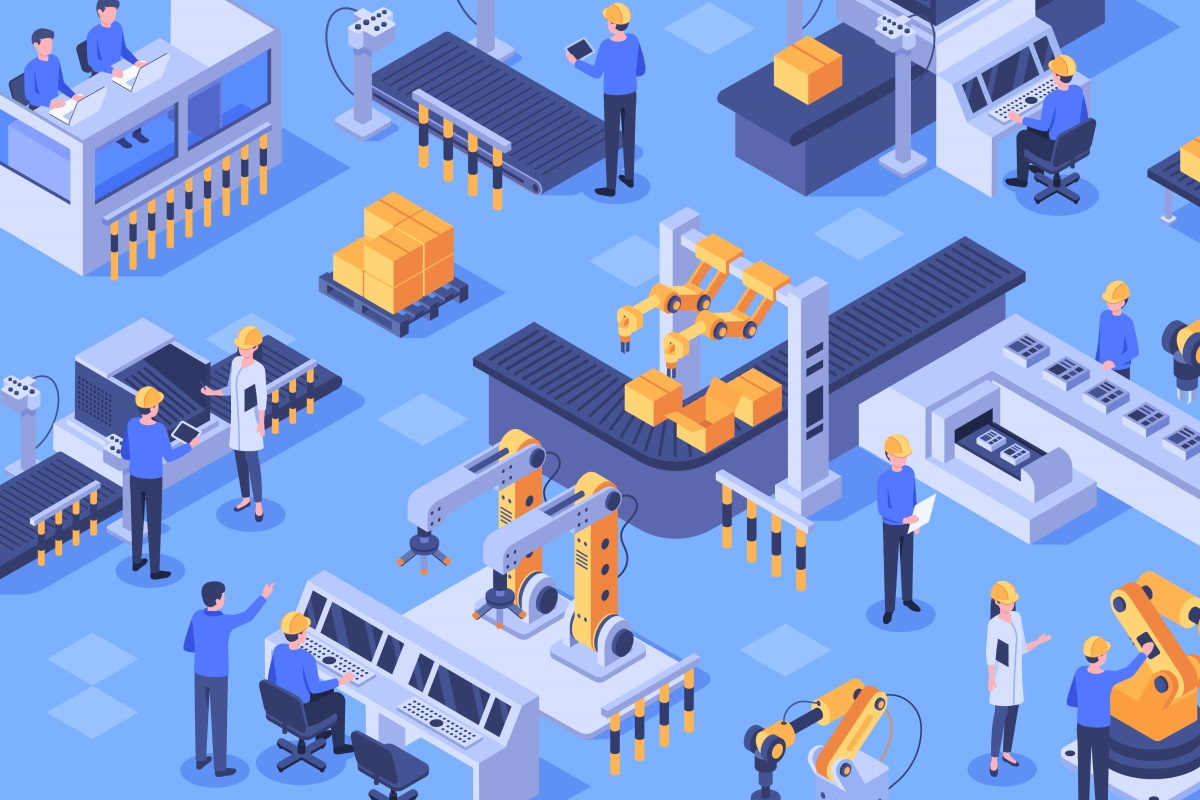 問題点や課題を考える切り口
営業面、生産名、技術面
長期・短期
ITの活用方法：DRINK
D：データベース化
R：リアルタイム共有
I：一元管理
N：ネットワーク
K：コミュニケーション
モノの流し方を考える切り口
生産方式：機能別、製品別、固定式
自社のリソースを考える切り口
①Man
②Machine
③Material
④Method
⑤Information
生産方法を考える切り口
多量 or 少量、個別・ロット・連続生産
受注生産・見込生産
工程管理の改善を考える切り口
E：なくす
C：結合する
R：再配列する
S：単純化する
生産統制するために管理する対象
進捗管理、現品管理、余力管理
解法テクニック
事例Ⅳ

　　　基本的な財務分析（B／S、P／L）ができ、
　　　キャッシュフロー計算書作成やＣＶＰ分析による会計面、プロジェクトや
　　　事業採算性評価における財務的な助言ができるかどうか？
財務分析問題の３原則
出題可能性が高い13の経営指標
タイトル　テキストページ数
■ポイント


■試験対策


■キーワード